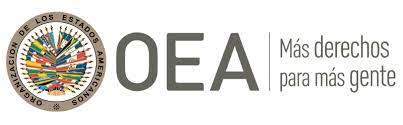 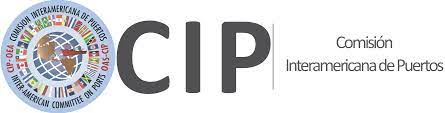 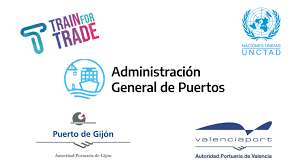 IV CONFERENCIA HEMISFÉRICA
SOBRE HIDROVÍAS PUERTOS
INTERIORES Y DE CRUCEROS
CONECTANDO ECONOMÍAS:
LAS HIDROVÍAS COMO FACILITADORAS DEL COMERCIO
2022
DIRECCIÓN GENERAL DE INTERESES MARÍTIMOS, FLUVIALES, LACUSTRES Y MARINA MERCANTE
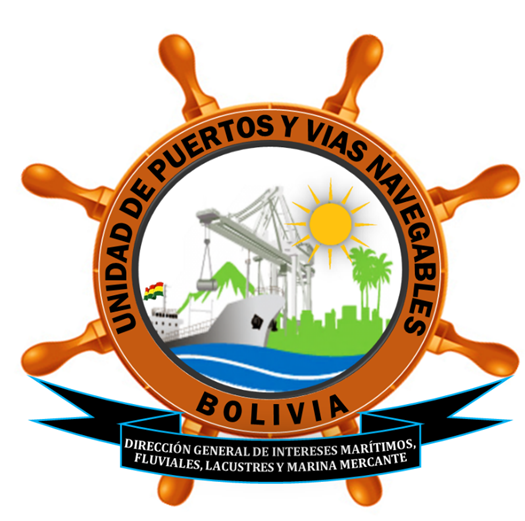 2022
CONTENIDO TEMÁTICO
CUENCAS HIDROGRÁFICAS DE BOLIVIA
C. AMAZONAS (ICHILO-MAMORÉ)
C. DE LA PLATA (HPP)
IMPORTANCIA DE LA HPP
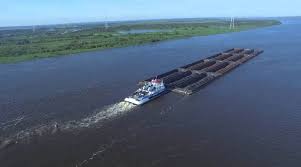 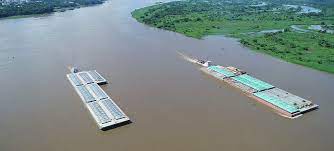 CUENCAS HIDROGRÁFICAS DE BOLIVIA
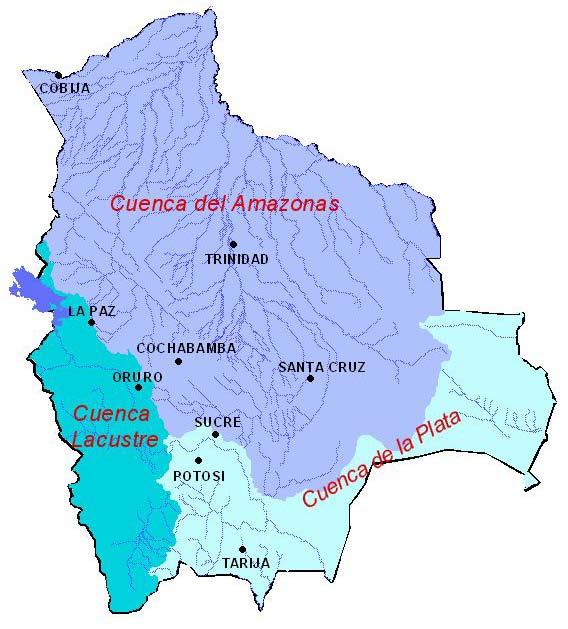 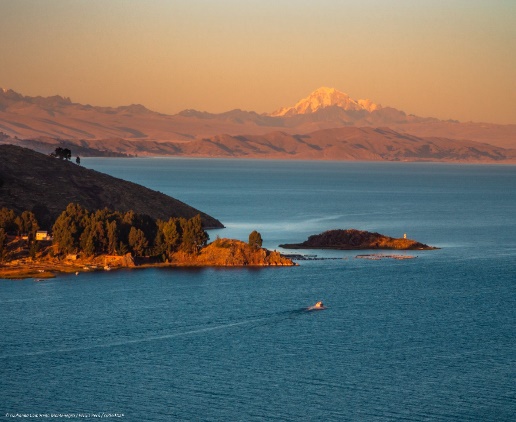 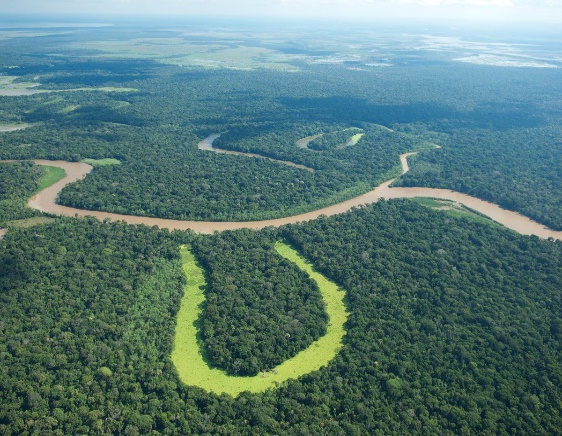 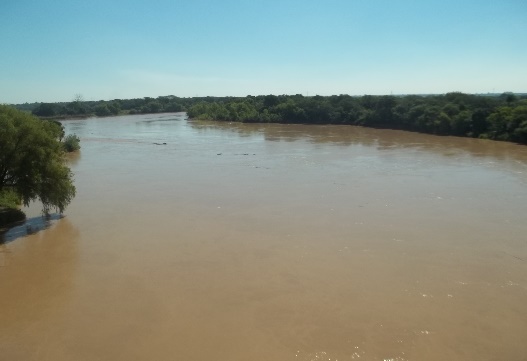 C. DEL AMAZONAS
 ICHILO - MAMORÉ
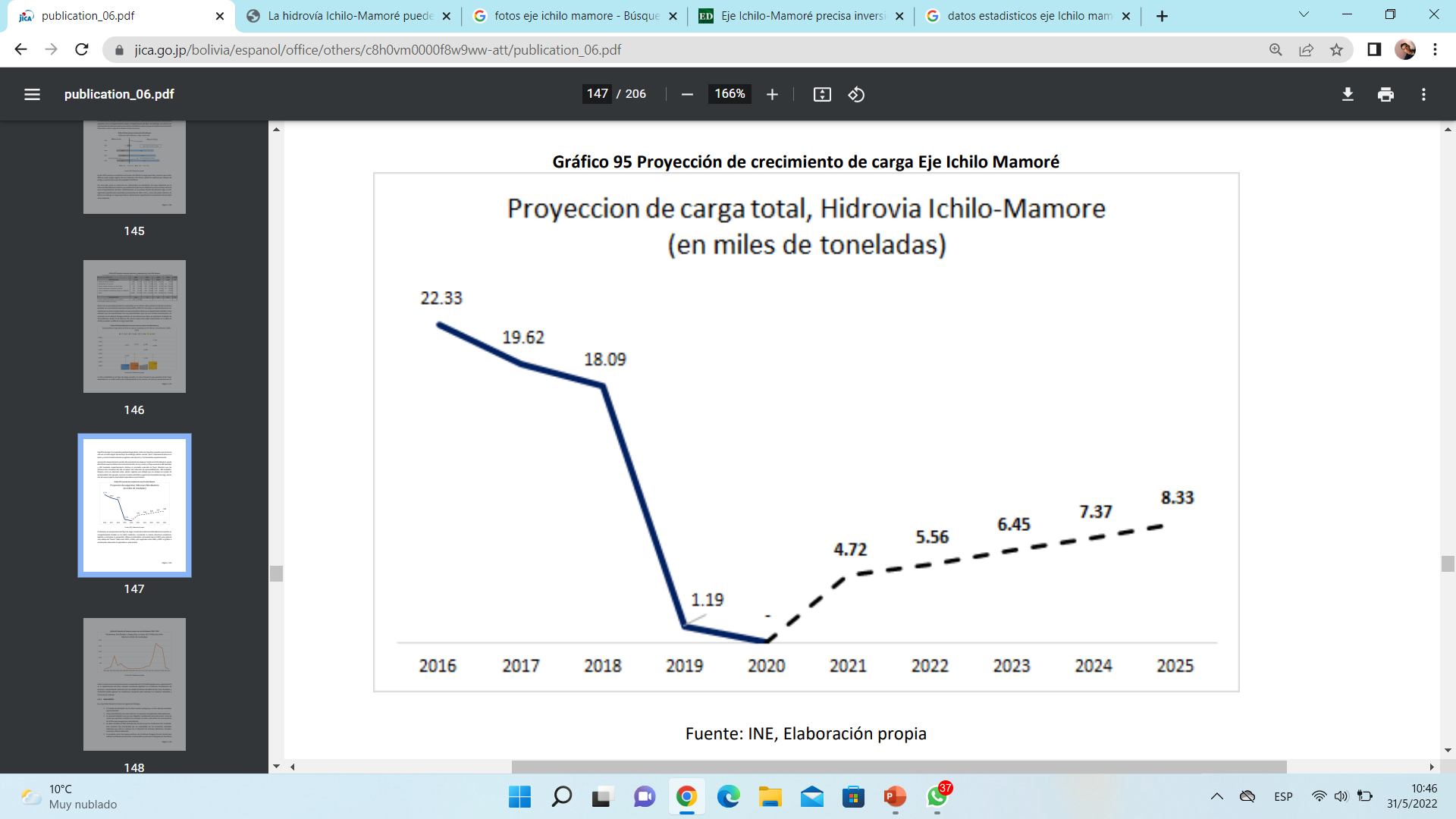 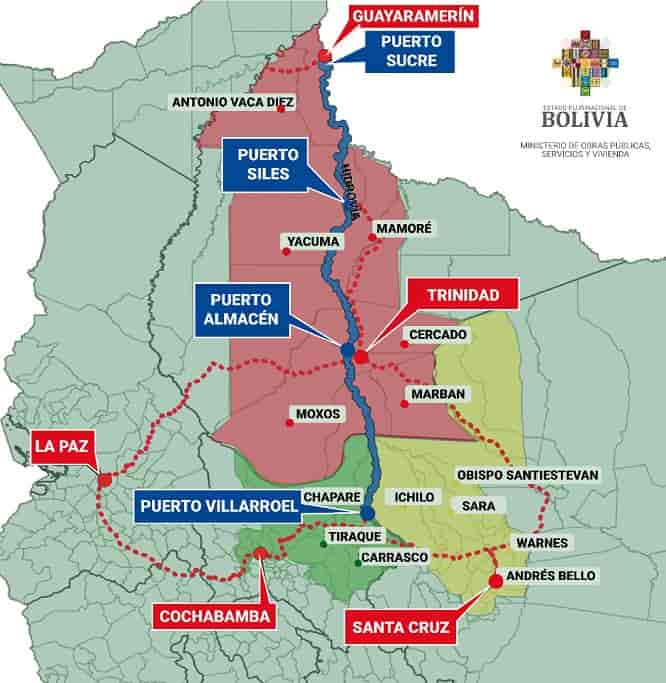 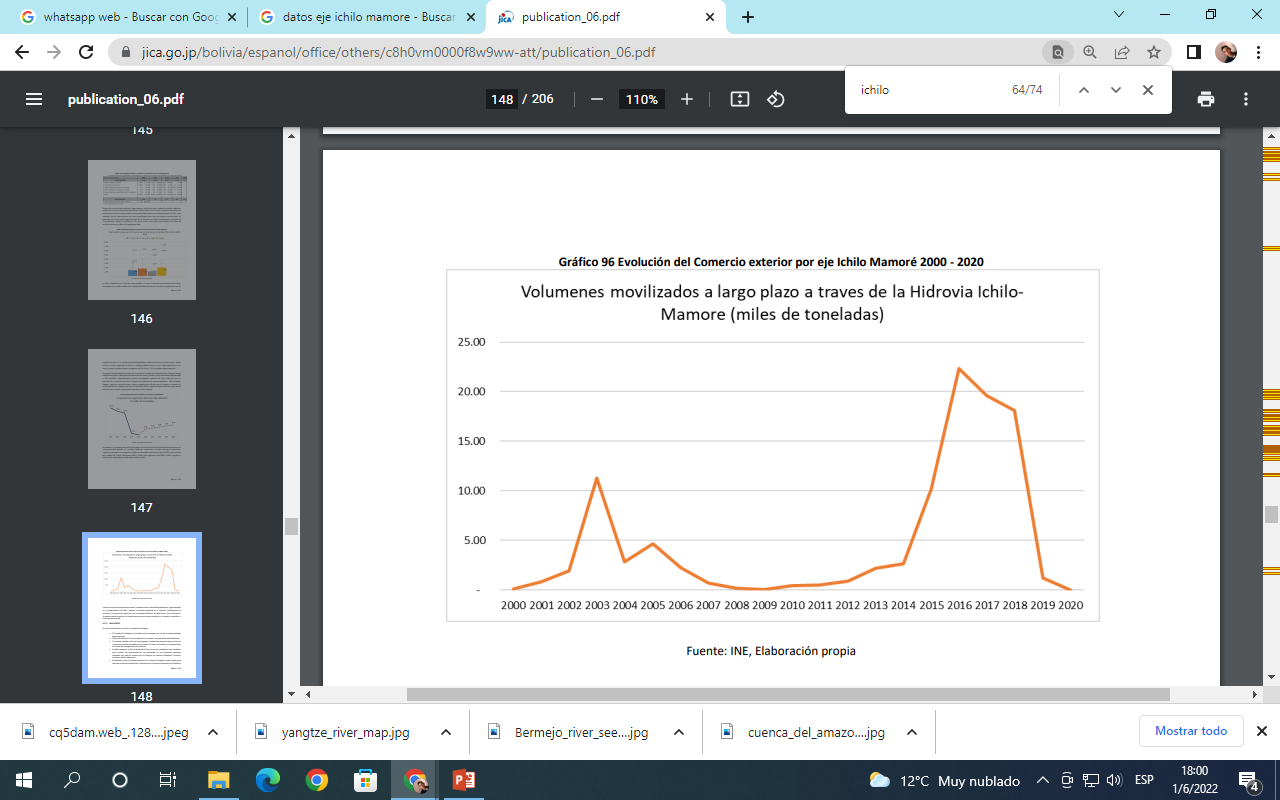 REPRESAS DE BRASIL
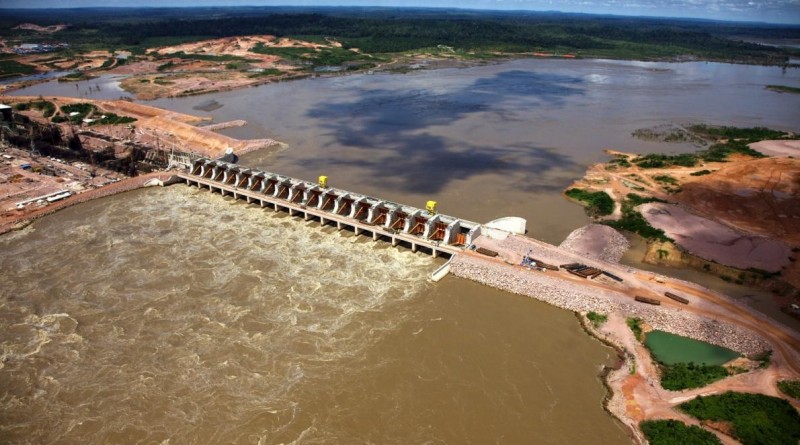 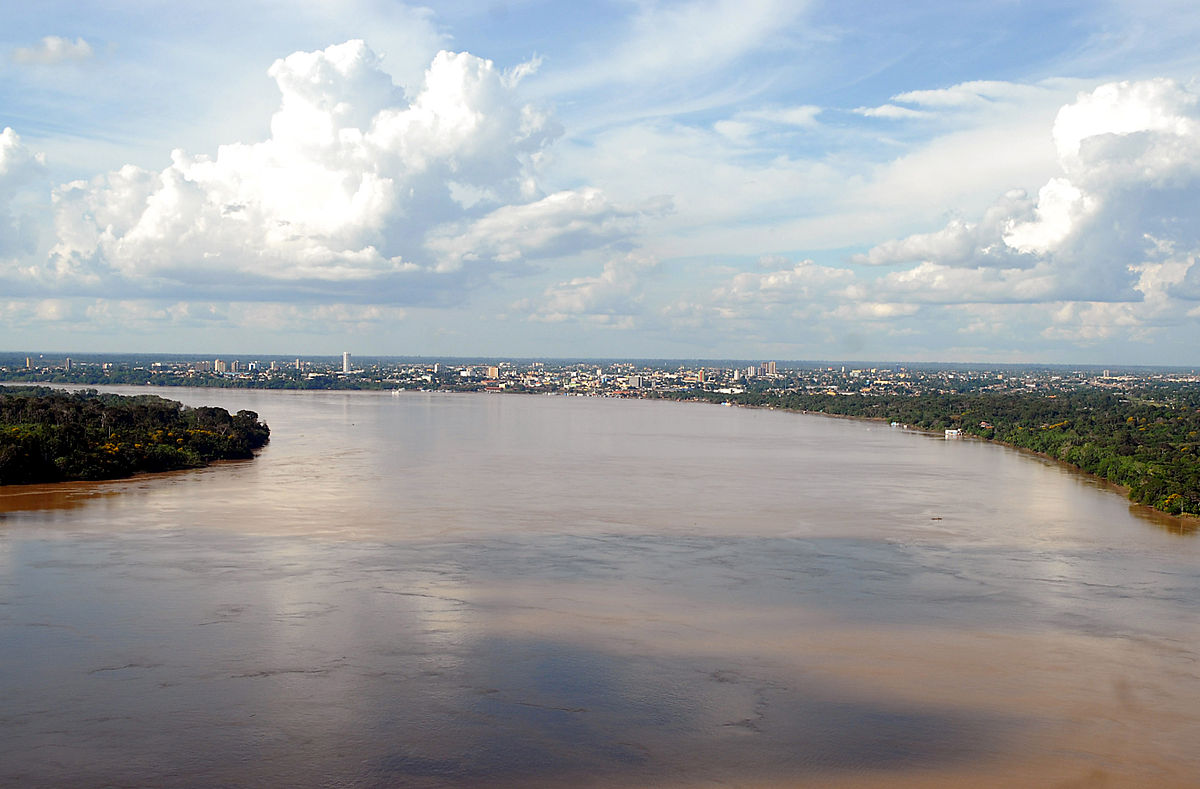 PRODUCTOS IMPORTADOS 
ICHILO - MAMORÉ
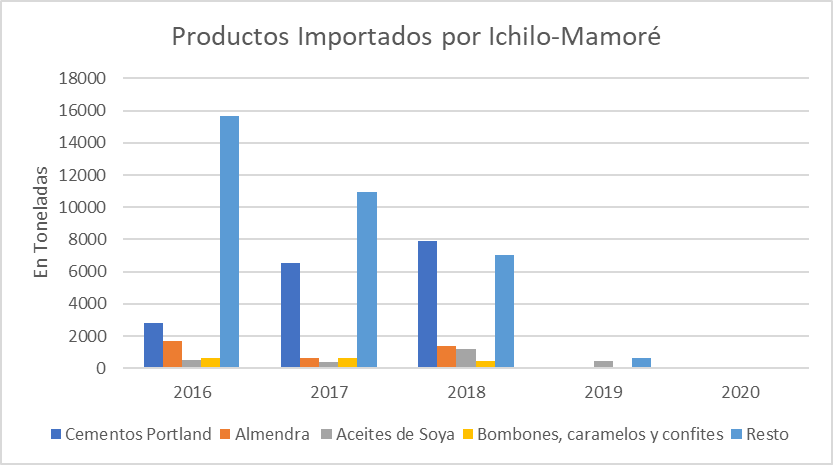 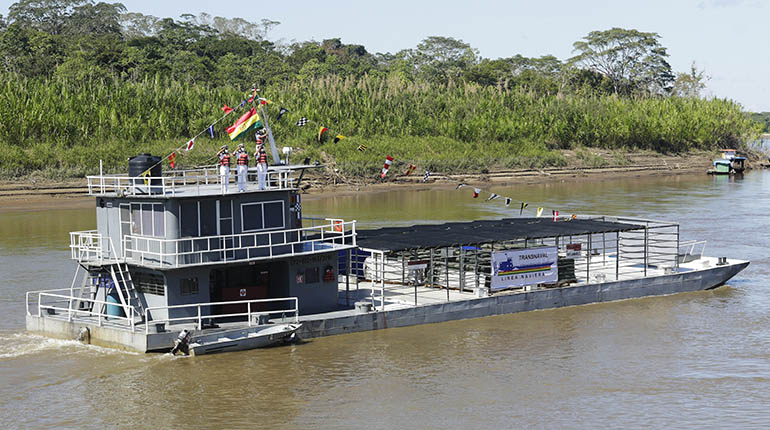 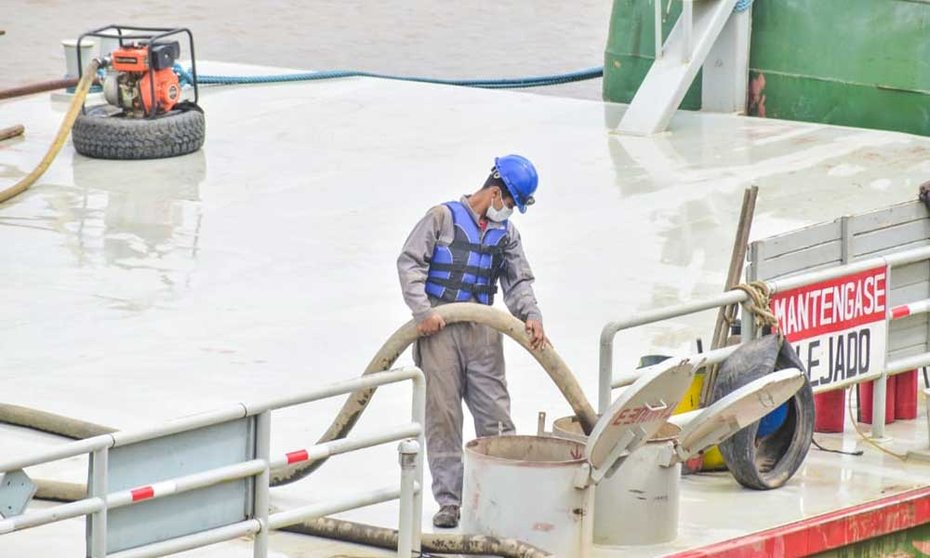 Meses de estiaje agosto y septiembre
PRODUCTOS IMPORTADOS 
ICHILO - MAMORÉ
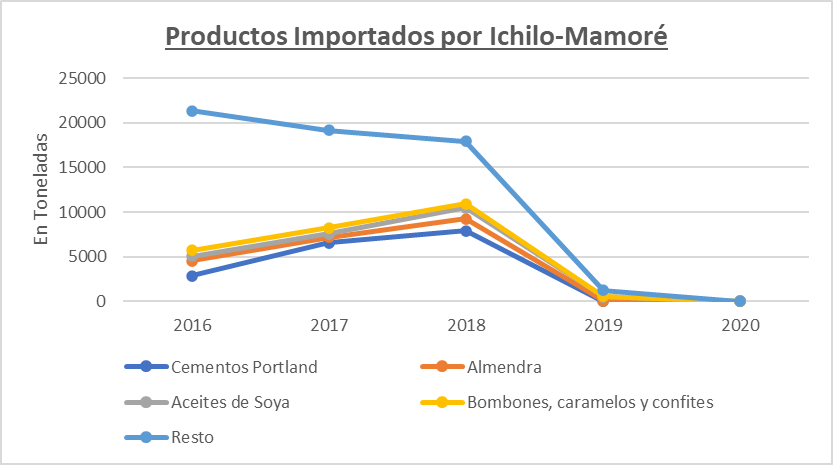 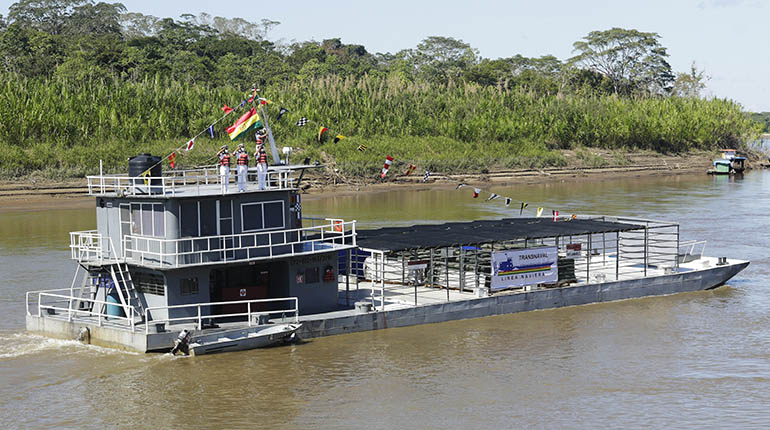 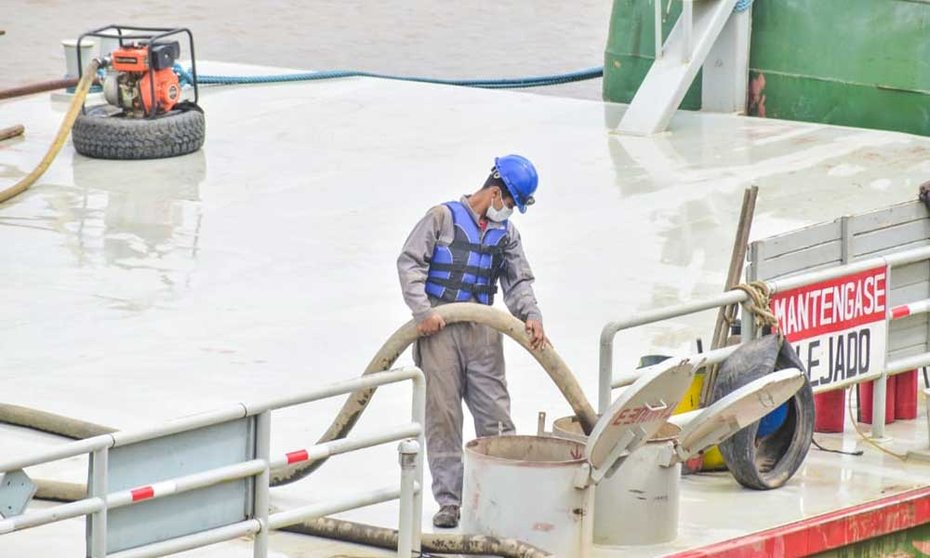 CUENCA DE LA PLATA - HPP
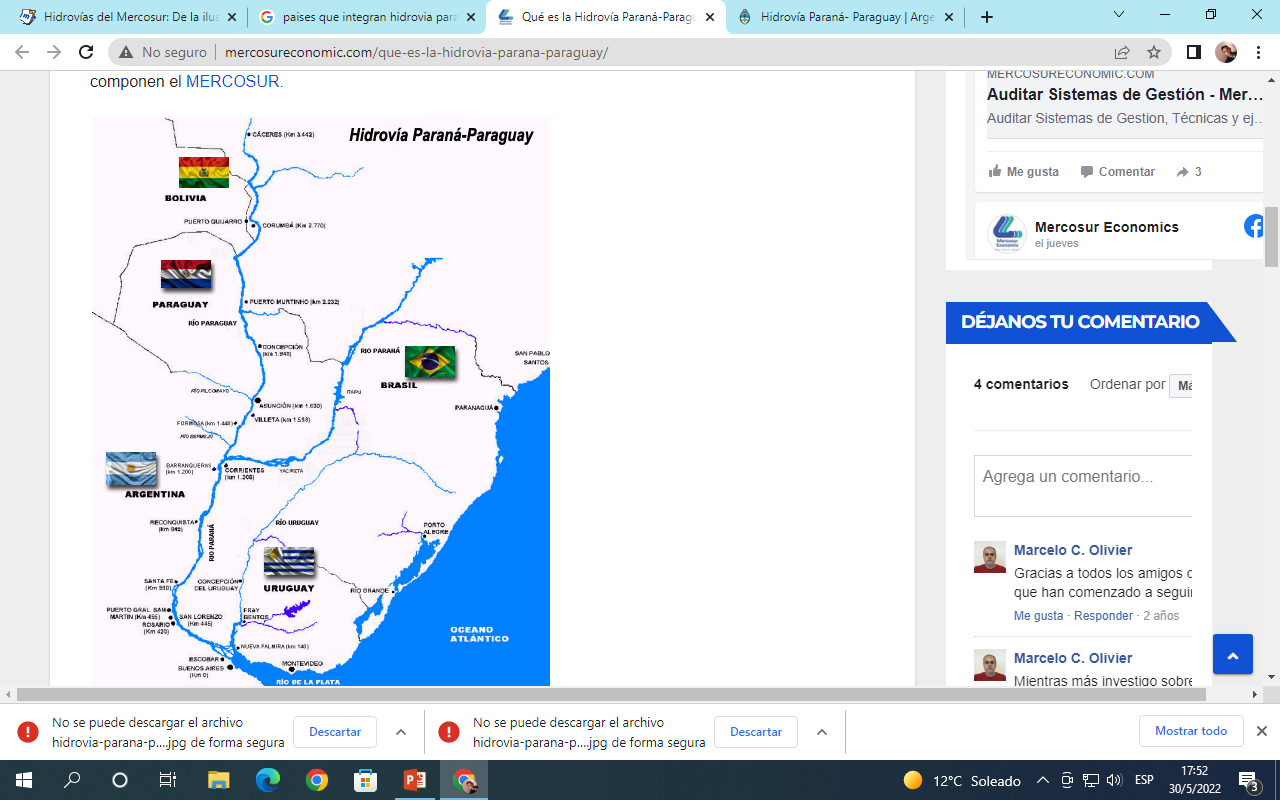 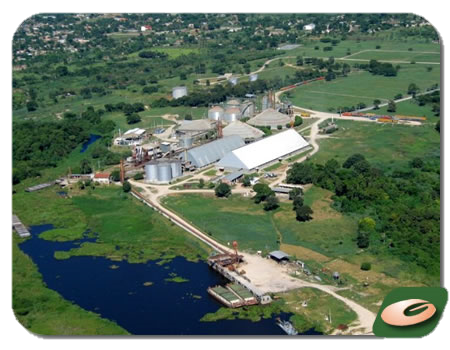 Puerto Gravetal Bolivia
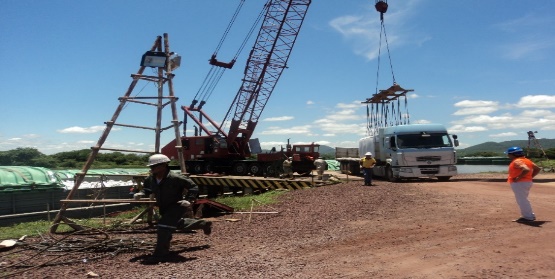 Complejo Portuario Jennefer
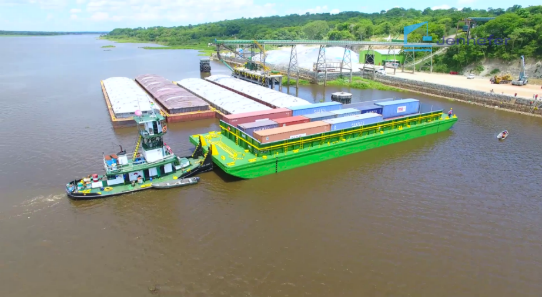 Central Aguirre Portuaria
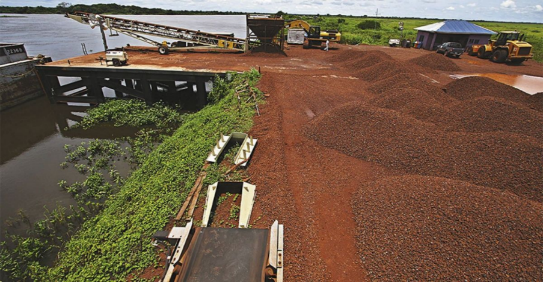 Terminal Portuaria Puerto Busch
BOLIVIA COMO PARTE DE LA 
HIDROVÍA PARAGUAY-PARANÁ
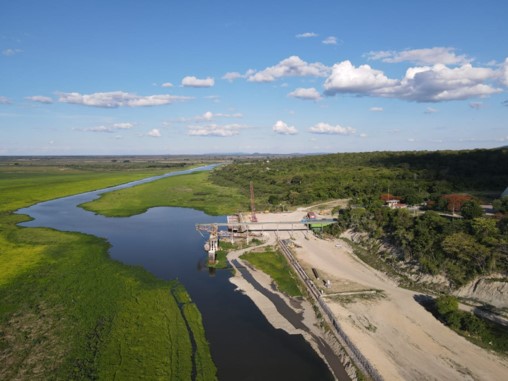 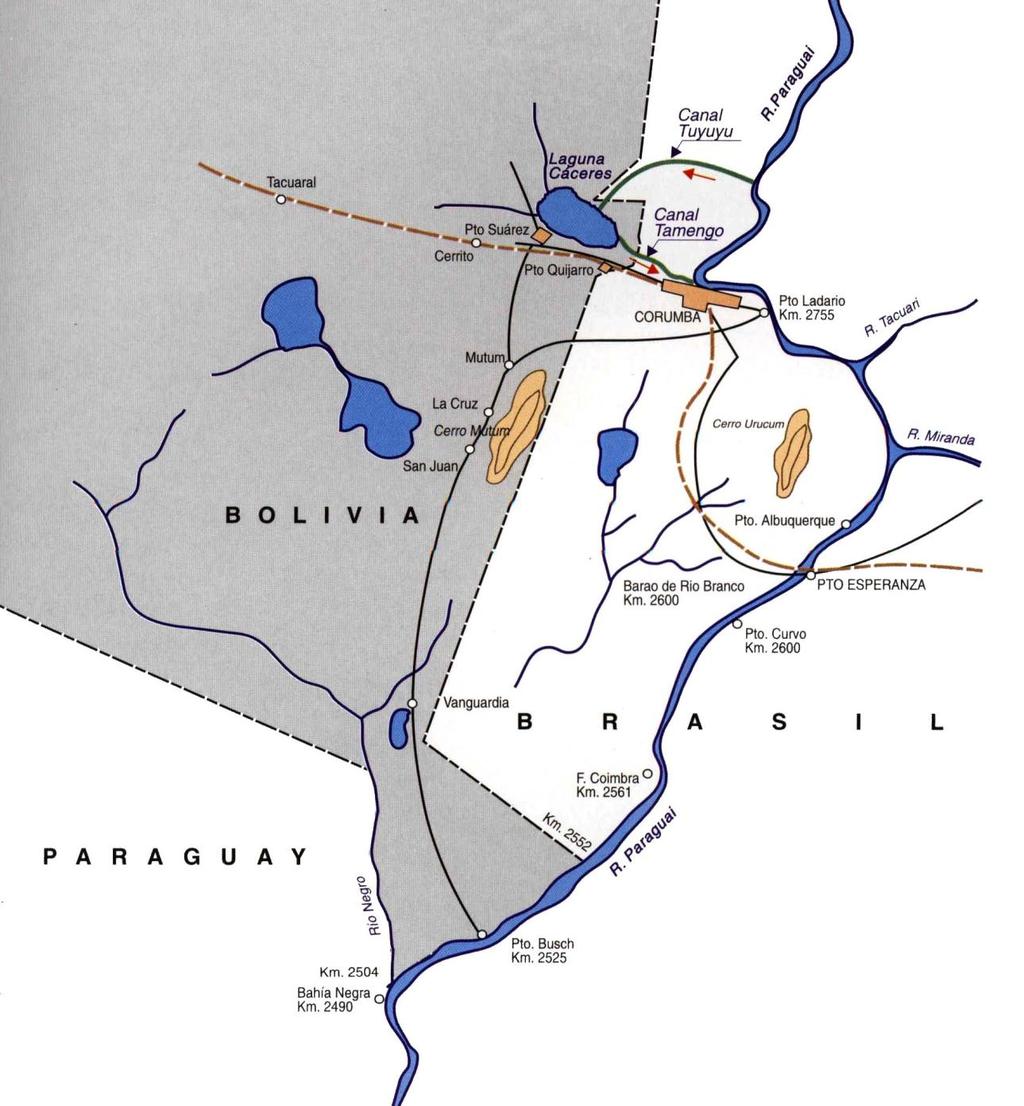 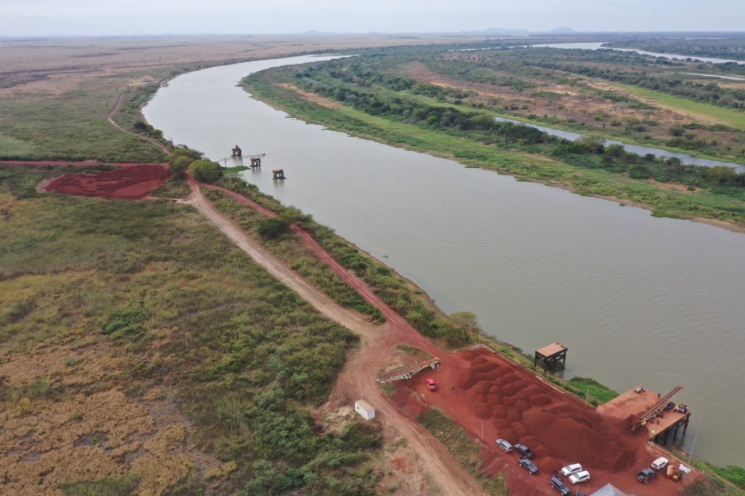 IMPORTANCIA DE LA HPP
PARA EL EPB
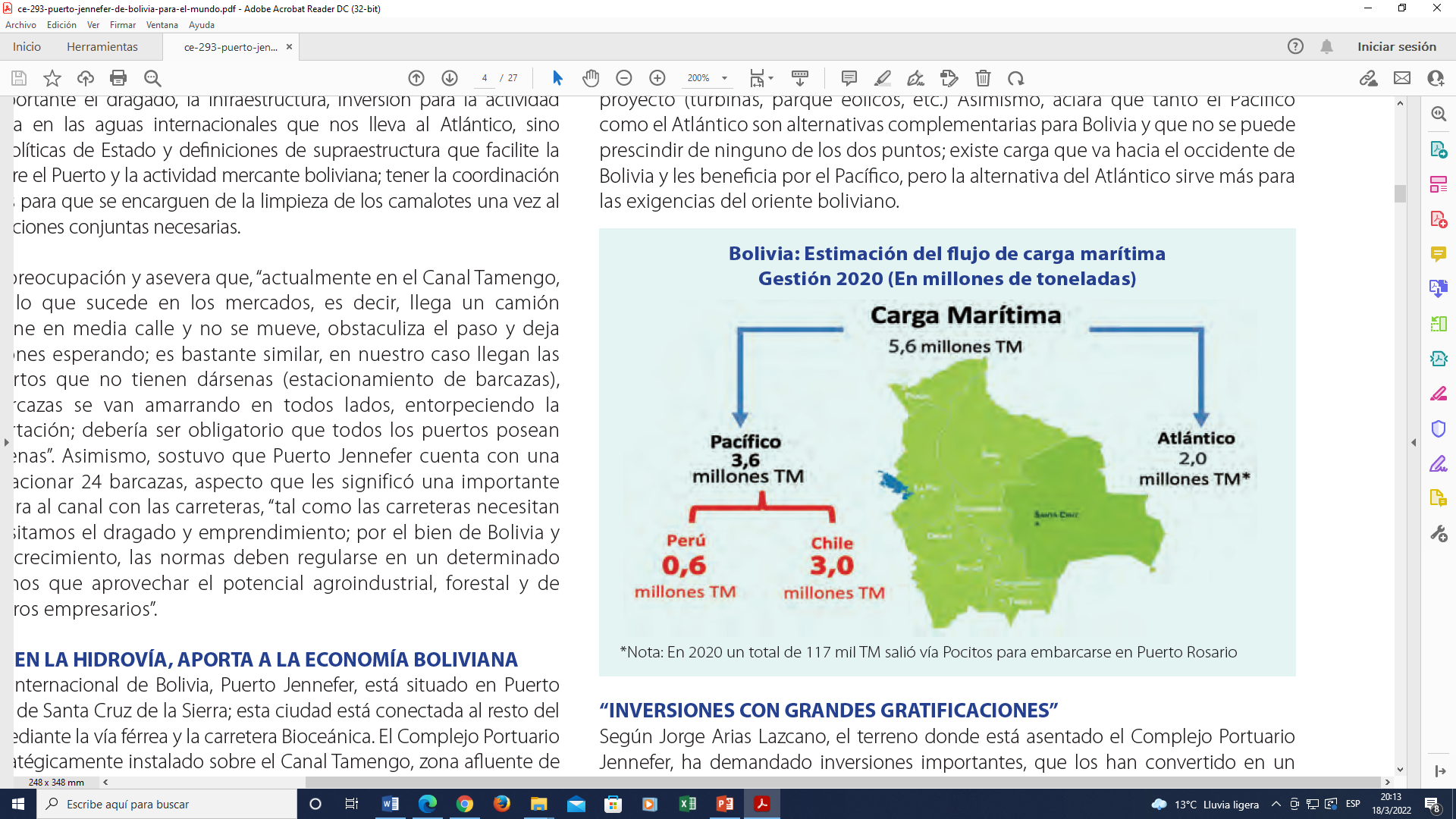 Fuente: ibce.org.bo
2021 a 2019
(1.000 Millones de Dólares)
2020 pandemia
(Desciende a una tercera parte)
[Speaker Notes: EL ESTADO PLURINACIONAL DE BOLIVIA EN RELACIÓN A SU CARGA MARÍTIMA, HASTA LA GESTIÓN 2020 ALCANZO A UN MOVIMIENTO DE 5,6 MILLONES DE TONELADAS, DE LAS CUALES 3,6 MILLONES LAS MOVILIZÓ POR PUERTOS DEL PACÍFICO Y 2 MILLONES POR LOS PUERTOS ASENTADOS EN PUERTO QUIJARRO.]
IMPORTANCIA DE LA HPP
PARA EL EPB
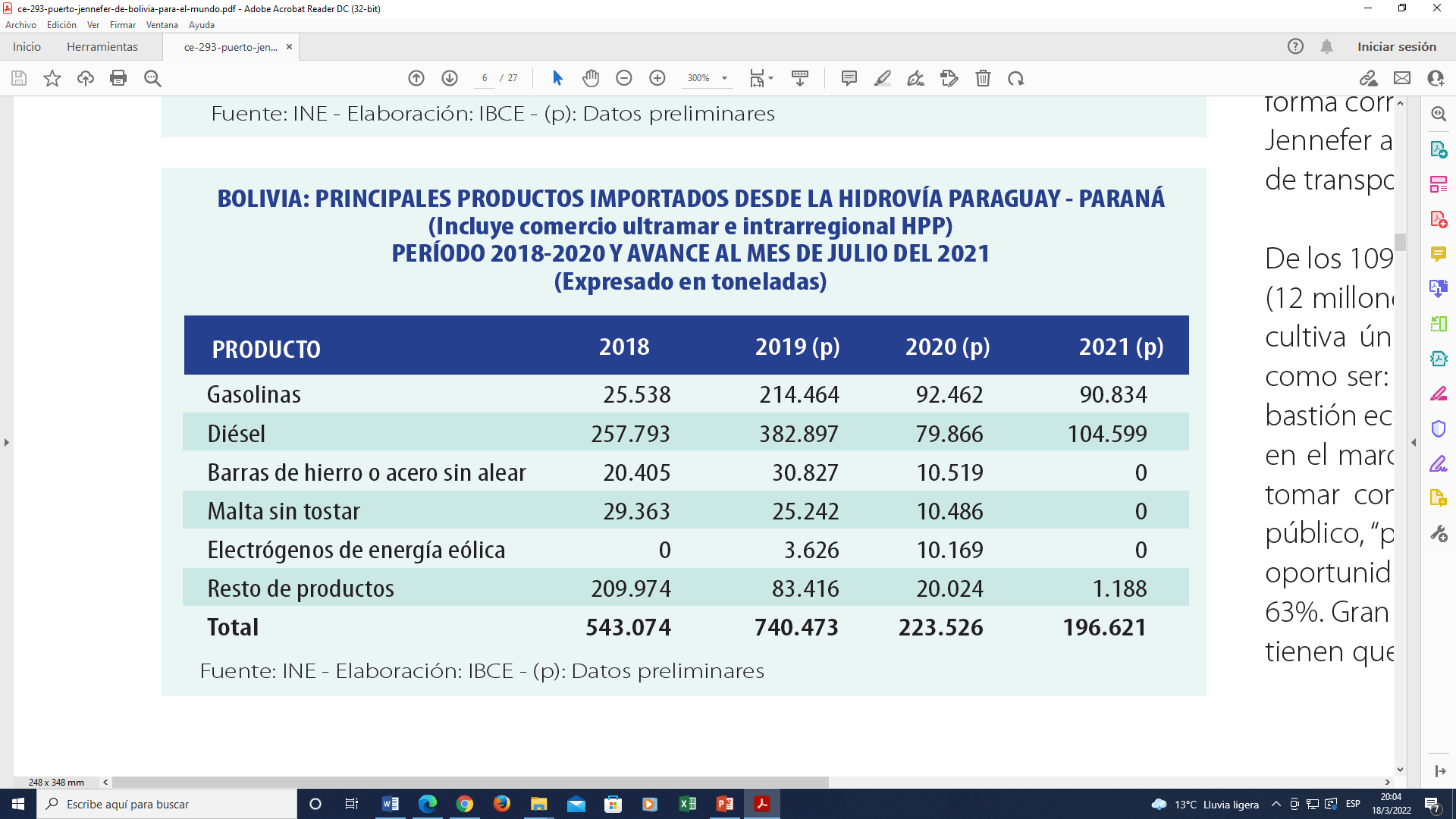 IMPORTANCIA DE LA HPP
PARA EL EPB
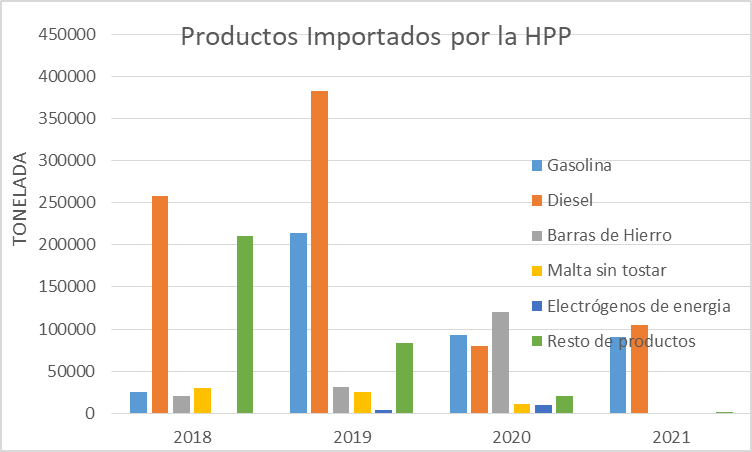 IMPORTANCIA DE LA HPP
PARA EL EPB
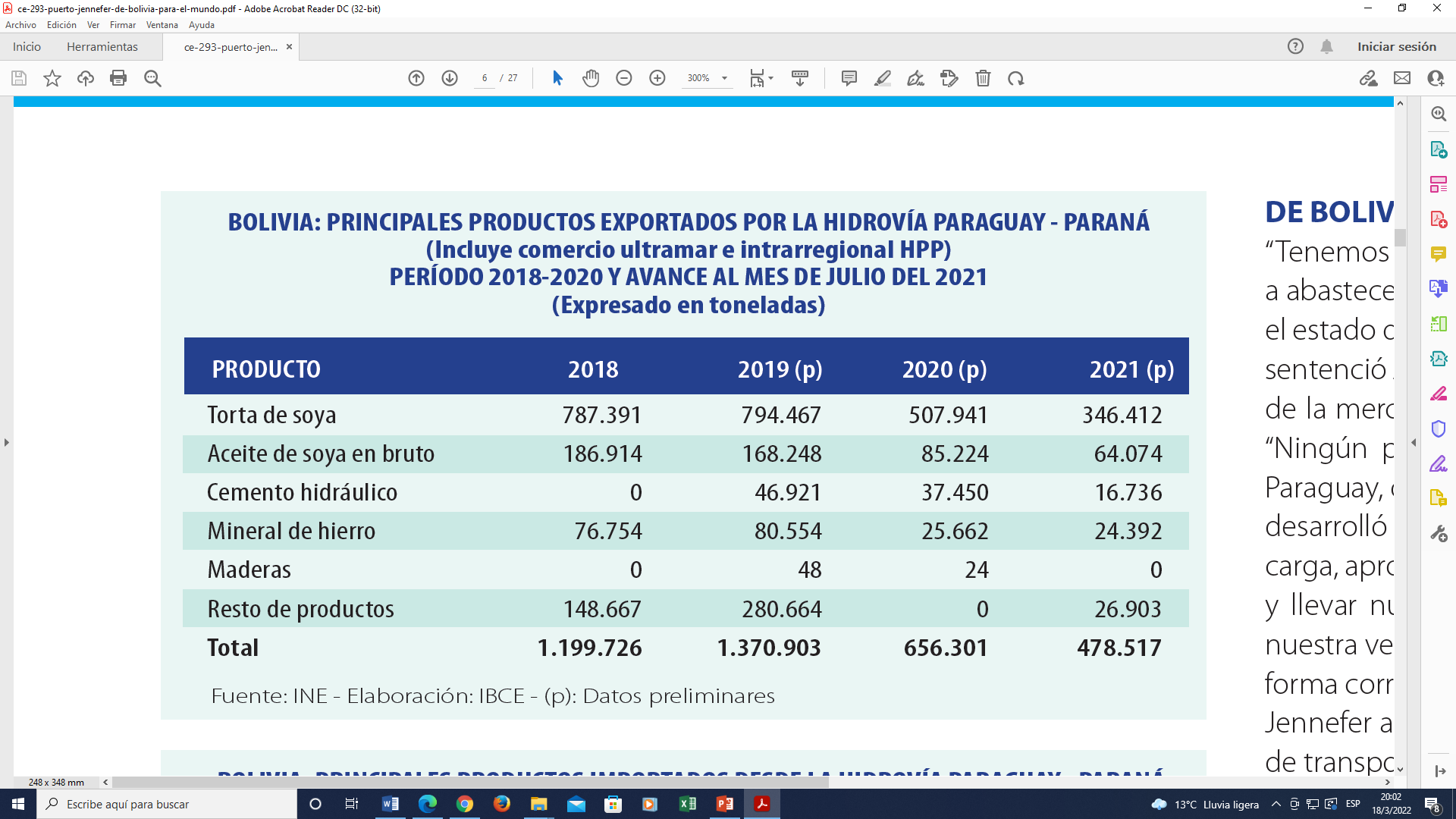 IMPORTANCIA DE LA HPP
PARA EL EPB
IMPORTANCIA DE LA HPP
PARA EL EPB
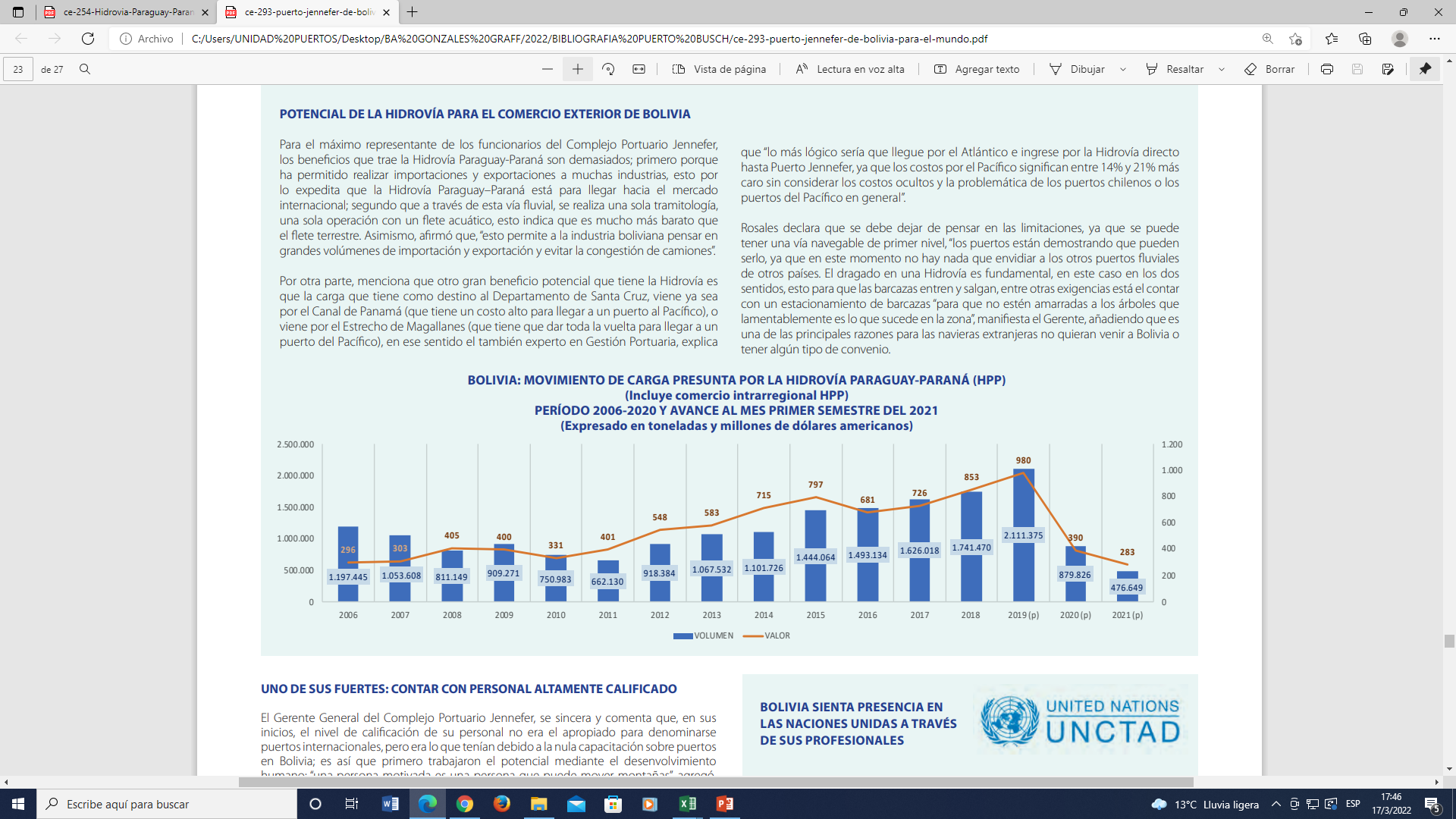 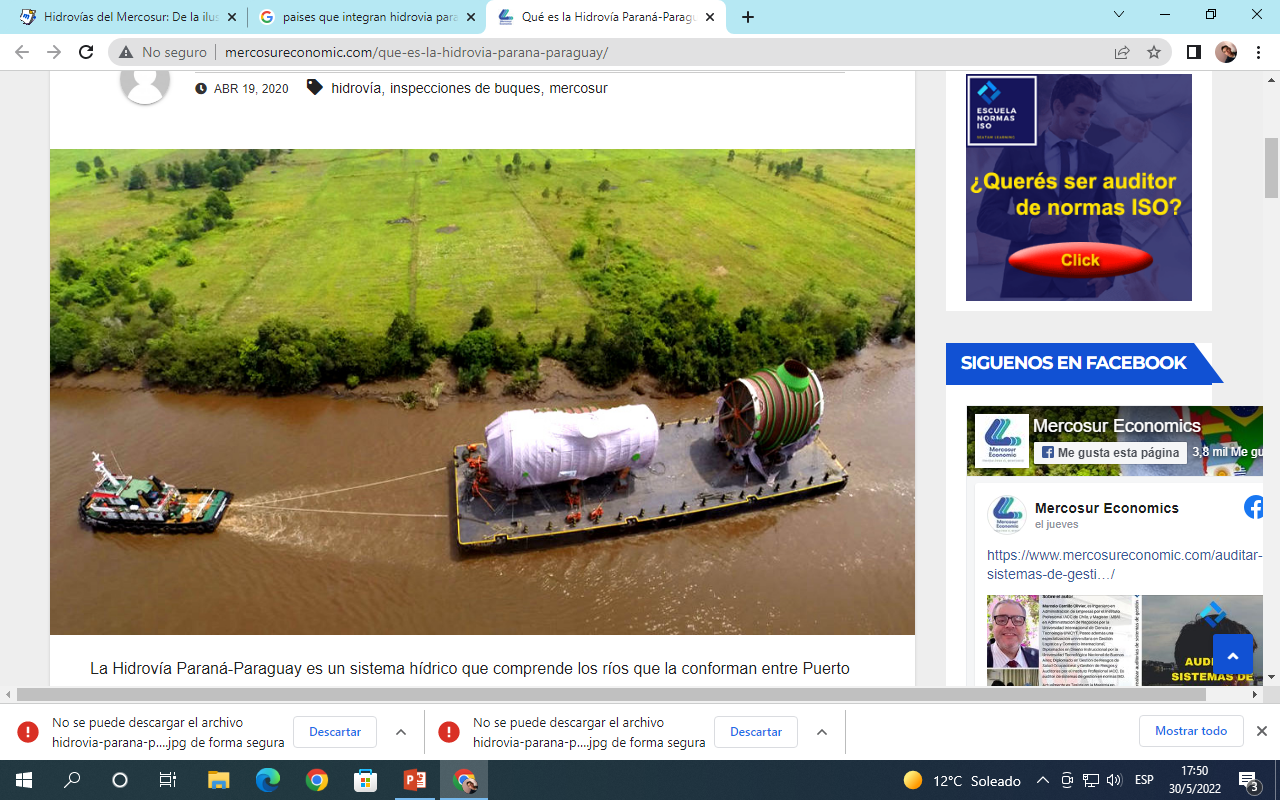 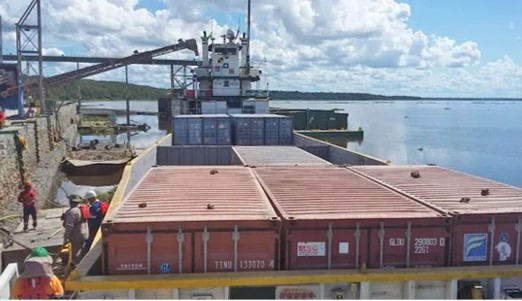 COMPLEJO PORTUARIO
PUERTO BUSCH
en la Hidrovía Paraguay-Paraná
CONCLUSIÓN
Se puede expresar en función a lo expuesto con anterioridad, que las Hidrovías de Bolivia constituyen un facilitador importante en el desarrollo del comercio nacional e internacional, no solo como una vía de transporte de mercancías, también como un medio de comunicación e integración regional.
La importancia de los foros y grupos de cooperación favorecen a la concreción de proyectos y convenios binacionales en el uso de las hidrovias.
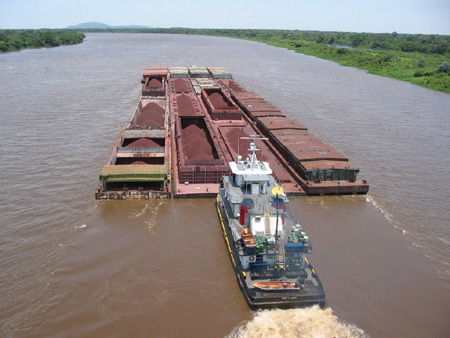 GRACIAS…